Why: The Importance of Sharing the Gospel
The Reality of Evangelism: Being versus Doing
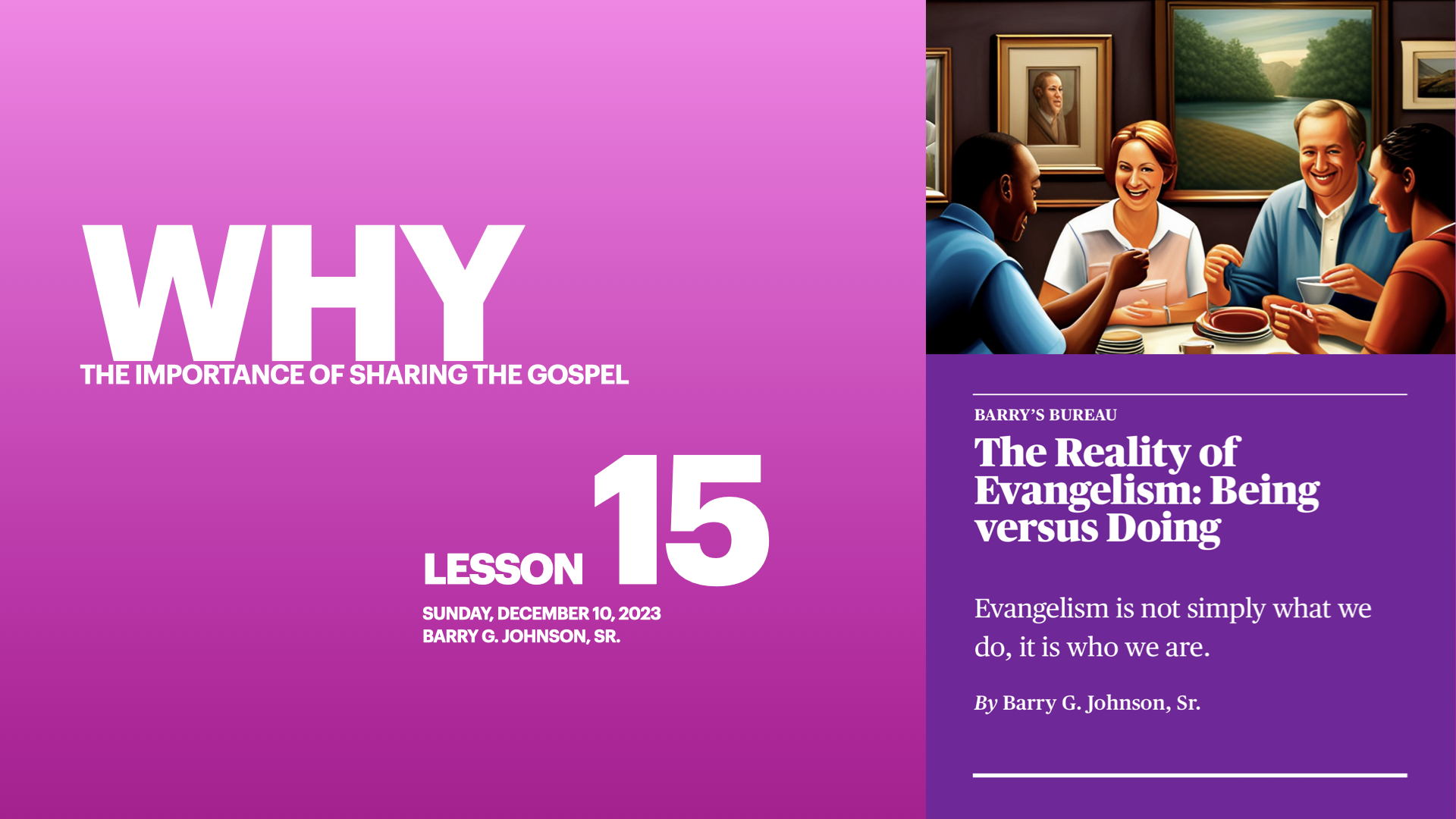 Barry G. Johnson, Sr. - Sunday, December 10, 2023
Lesson 15 & 16
Why Chapter 5
Questions and Notes for your smart device
V. Why: The Importance of Sharing the Gospel
The Reality of Evangelism: Being versus Doing
Gospel: Bedrock of Faith
Evangelism: Expressing Love
Great Commission: Making Disciples
Spiritual Growth: Messenger and Recipient
Hope in Trials
Expanding the Kingdom of God
[Speaker Notes: Sharing the Gospel is fundamental to evangelism as it provides the bedrock of our Christian faith - the life, death, and resurrection of Jesus Christ. It is through hearing the Good News that hearts are enlightened, leading individuals to obey Christ as Lord and Savior and embark on a transforming journey of faith. Sharing the Gospel is not simply a religious obligation; it expresses our love for God and our fellow humans. By sharing the Gospel, we extend the same grace we have received, potentially changing lives for eternity.

The call to evangelize is deeply rooted in the Great Commission (Matthew 28:19-20), where Jesus instructs his followers to "go and make disciples of all nations." This mandate indicates the importance of sharing the Gospel as a means to disciple others, teaching them to obey the teachings of Christ. Therefore, evangelism isn't just about bringing people to faith, it includes nurturing new believers in their spiritual journey and helping them grow and mature in their religion.

Finally, sharing the Gospel in evangelism serves as a tool for spiritual growth for both the evangelist and the recipient. For the messenger, it reinforces their understanding of the Gospel, strengthens their faith, and develops a heart of compassion. For the recipient, it offers an opportunity to experience the love of God, find hope during life's trials, and discover the joy of becoming part of a spiritual family. Thus, sharing the Gospel expands the kingdom of God and fosters spiritual growth and unity among believers.]
1. What are the three critical reasons mentioned for the "Why: Importance of Sharing the Gospel" in evangelism?


A. It serves as a platform for intellectual debates.
B. It provides an opportunity for financial gain.
C. It allows us to express our love for God and humanity, helps to disciple others, and fosters spiritual growth for both the evangelist and the recipient.
D. It is a way to achieve personal fame and recognition.
[Speaker Notes: 1. What are the three critical reasons mentioned for the "Why: Importance of Sharing the Gospel" in evangelism?
A. It serves as a platform for intellectual debates.
B. It provides an opportunity for financial gain.
C. It allows us to express our love for God and humanity, helps to disciple others, and fosters spiritual growth for both the evangelist and the recipient. (Correct)
D. It is a way to achieve personal fame and recognition.]
A. Scriptural mandates (Romans 10:14-15)
The Reality of Evangelism: Being versus Doing
Importance of Evangelism
Source of Belief
Active Sharing
Role as 'Sent'
[Speaker Notes: The mandate for evangelism is eloquently stated in Romans 10:14-15, which says, "How, then, can they call on the one they have not believed in? And how can they believe in the one of whom they have not heard? And how can they hear without someone preaching to them? And how can anyone preach unless they are sent? As it is written: 'How beautiful are the feet of those who bring good news!'". This scripture emphasizes the importance of sharing our faith, highlighting that belief in Christ stems from hearing His word(source of belief), which is made possible through evangelism. 

This biblical mandate underscores each Christian's role in the spread of the Gospel. It is not enough to live out our faith in private; we are called to share the Good News actively. The passage also reminds us of the inherent beauty in doing the work of evangelism, as it is through this process that others come to know Christ and find salvation. Our role as 'sent ones' is not to be taken lightly; we are the bearers of the message that can transform lives and bring hope to a world in need.]
2. According to Romans 10:14-15, what is the role of each Christian in the spread of the Gospel?


A. To only believe in the Gospel
B. To live out faith in private
C. To actively share the Good News (Correct)
D. To attend church
[Speaker Notes: 2. According to Romans 10:14-15, what is the role of each Christian in the spread of the Gospel?
A. To only believe in the Gospel
B. To live out faith in private
C. To actively share the Good News (Correct)
D. To attend church]
3. What does Romans 10:14-15 imply about the importance of evangelism?


A. It is optional for Christians
B. It is a process through which others come to know Christ and find salvation
C. It is an activity reserved only for church leaders
D. It is not central to the Christian faith
[Speaker Notes: 3. What does Romans 10:14-15 imply about the importance of evangelism?
A. It is optional for Christians
B. It is a process through which others come to know Christ and find salvation (Correct)
C. It is an activity reserved only for church leaders
D. It is not central to the Christian faith]
[Speaker Notes: Share Texas gang initiation, of shooting in car to join

To distinguish Jesus’ baptism from others (including denominations)

In Paul’s day there were many types of baptisms being practiced: 
paganadmission rites, 
Jewish purification with water, 
the baptism of John theBaptist. 
Because of this Paul wanted to impress upon them that only
one baptismal/water ritual now counted with God, and that was the
immersion in water of repentant believers in relation to Christ and no
other.

We receive the indwelling of the Holy Spirit at water baptism (Acts 2:38), 
and once we have experienced this,
there is no other baptism left to administer.]
[Speaker Notes: Salvation = Disciples - Matthew 28:18-20
Salvation = Obedience - Mark 16:16
Salvation = New birth - John 3:5
Salvation = Forgiveness - Acts 2:38a
Salvation = Holy Spirit - Acts 2:41
Salvation = Added to the church - Acts 2:41
Salvation = Burial and resurrection - Romans 6:3
Salvation = Adoption - Galatians 3:26
Salvation = Clothed with Christ - Galatians 3:27
Salvation = Clear conscience - I Peter 3:20-22]
B. The love of Christ compels us (2 Corinthians 5:14)
The Reality of Evangelism: Being versus Doing
Christ's Compelling Love
Gospel from Love
Active, Powerful Love
Extending His Kingdom
[Speaker Notes: As we contemplate the motivation to evangelize and share our faith, we reflect upon 2 Corinthians 5:14: "For Christ's love compels us, because we are convinced that one died for all, and therefore all died." This profound scriptural verse captures the essence of our drive to evangelize. It is not out of duty, fear, or personal accolades that we share the Gospel but from a place of love – the transformative love of Christ that has touched our lives and that we long for others to experience.

This love acts as a compelling force, inspiring us to reach out to others and share the good news of salvation. This is not a passive love; it's an active, powerful love that pushes us beyond our comfort zones into the world to connect with people from all walks of life. The love of Christ propels us to be his hands and feet in the world, sharing his message of love, forgiveness, and hope. Just as Christ's love for us led him to the cross, our love for him guides us in our mission to spread his word and extend his kingdom on Earth.]
4. According to 2 Corinthians 5:14, what motivates Christians to evangelize and share their faith?

A. Out of duty and fear
B. To gain personal accolades
C. Because of the transformative love of Christ
D. None of the above
[Speaker Notes: 4. According to 2 Corinthians 5:14, what motivates Christians to evangelize and share their faith?
A. Out of duty and fear
B. To gain personal accolades
C. Because of the transformative love of Christ (Correct)
D. None of the above]
5. According to the passage, what kind of love is the love of Christ as it pertains to evangelism?

A. A passive love
B. A love that functions from a place of duty 
C. An active, powerful love love-inspiring outreach and sharing of the Gospel
D. A love driven by personal accolades
[Speaker Notes: 5. According to the passage, what kind of love is the love of Christ as it pertains to evangelism?
A. A passive love
B. A love that functions from a place of duty 
C. An active, powerful love love-inspiring outreach and sharing of the Gospel (Correct)
D. A love driven by personal accolades]
C. The eternal significance (John 3:16)
The Reality of Evangelism: Being versus Doing
Divine Love Invitation
Echoes God's Heart
Divine Assignment Participation
Life-changing Relationship Invitation
[Speaker Notes: John 3:16, "For God so loved the world that he gave his one and only Son, that whoever believes in him shall not perish but eternal life," is a cornerstone illuminating the purpose of sharing our faith and evangelism. This verse encapsulates the grand narrative of the Gospel – God's profound love for humanity and His selfless act of sacrifice to grant us the gift of eternal life. When we share our faith and evangelize, we transmit this lifesaving message to the world, offering hope of eternal life through belief in Jesus Christ.

Evangelism, therefore, is of eternal significance. It is a divine invitation to humanity from a place of love, not condemnation. It echoes the heart of God – a heart willing to give up Heaven's best, His only Son, so that no one might perish but have everlasting life. By sharing our faith, we participate in this divine assignment, helping others discover the transformative power of God's love and the promise of eternal life. This is evangelism's ultimate purpose–to make God's sacrificial love known and invite others into a life-changing relationship with Jesus Christ.]
6. What is John 3:16 primarily highlighting about the Gospel message?

A. The duty of Christians to evangelize
B. The importance of personal accolades
C. The grand narrative of God's love and sacrifice for humanity
D. The necessity of getting out of our comfort zones
[Speaker Notes: 6. What is John 3:16 primarily highlighting about the Gospel message?
A. The duty of Christians to evangelize
B. The importance of personal accolades
C. The grand narrative of God's love and sacrifice for humanity  (Correct)
D. The necessity of getting out of our comfort zones]
7. What is the ultimate purpose of evangelism, in light of John 3:16 and its eternal significance?

A. To actively share the Gospel
B. To make God's sacrificial love known and invite others into a life-changing relationship with Jesus Christ
C. To reinforce our understanding of the Gospel
D. To go beyond our own personal faith
[Speaker Notes: 7. What is the ultimate purpose of evangelism, as expressed in the text?
A. To actively share the Gospel
B. To make God's sacrificial love known and invite others into a life-changing relationship with Jesus Christ (Correct)
C. To reinforce our understanding of the Gospel
D. To go beyond our own personal faith]